14. ders
Lexical Entry - Sözcüksel KütükLexical Access - Sözcük ErişimiLexical Effect - Sözcük Etkisi
Lexical Entry - Sözcüksel Kütük
Zihnimizde sözlüksel birim ile ilgili saklanan bilgilere sözcüksel kütük denir. Levelt (1989) sözcüksel kütükleri biri biçimsel diğeri anlam ve kullanım ile alakalı olan başsözcük (lemma) olarak ikiye ayırmaktadır.
Lexical Entry - Sözcüksel Kütük
Biçim ikiye ayrılır:
1)   Birimlerin (item) zihindeki gösterimleri (mental representation) bu birimlerle karşılaşıldığı zaman tanınır. Sözlü uyaran geldiği zaman, bu uyaran ile sesbilimsel gösterimi (phonological representation) eşleştirilir. Aynı şekilde yazı dilinde sözcüklerle karşılaşıldığı zaman yazımsal gösterim (orthographic representation) ile eşleştirilir ve sözcük tanınır. Sesbilimsel gösterim ve yazımsal gösterim farklılıklara izin vermektedir. Sesletim ve yazım farklılıklarına rağmen anlamlandırmamızı sağlar.
Lexical Entry - Sözcüksel Kütük
2)   Birimlerin biçimbilimsel bilgileri. Biçimde çekim ekleri (inflection) ve yapım ekleri (derivation) ile ilgili bilgiler bulunmaktadır. Bulgular çekim eklerinin sözcüklerlerden ayrılabildiğini öne sürmektedir ancak yapım eklerinde konu tartışmaya açıktır.
Lexical Entry - Sözcüksel Kütük
Başsözcük ikiye ayrılır:
1)   Birimlerde sözdizimel yapılarla ilgili bilgiler bulunur. Sözcüksel kütükler ulamsal özellikler ile ilgili bilgileri, sözcüklerin tümce üretiminde kullanılması için barındırır. Ek olarak, sözcüklerle eşleşen sözdizimsel yapılara ait bilgileri de içerir. GIVE (VER) sözcüksel kütüğü  GIVE + AÖ (ad öbeği) + AÖ ya da GIVE + AÖ +  to + AÖ gibi üye yapısı ile ilgili bilgiler taşır. Eylem seçildiği zaman o eylemin sahip olduğu sözdizimsel bilgiler çerçevesinde tümceler üretilir. Başsözcük sözcüklere ait anlamsal ilişkileri kurmak için gerekli bilgileri içerir.
Lexical Entry - Sözcüksel Kütük
2)   Bir sözcüğün sahip olduğu çeşitli anlamlar. Sözcüklerin saklanması ile ilgili iki önemli konu vardır. İlki, bir sözcüğün anlam alanındaki yeri/anlamı aynı anlam alanında bulunan diğer sözcükler tarafından etkilenir. HAPPY sözcüğünün anlam sınırları (semantic boundries) PLEASED ve DELIGHTED sözcüklerinden etkilenerek belirlenmektedir. Aynı anlam alanlarında bulunan sözcük kütükleri arasında ilişkiler kurulmak zorundadır, bu sayede belli durumlarda en uygun olan sözcüğü tercih edebiliyoruz. İkincisi, bir anlamın kullanıldığı durumları kendi sınıflandırdığımız dünya içinde ilişkilendirmemiz.
Lexical Access - Sözcük Erişimi
Sözlüksel kütüklerin sözlükçeye erişilerek çıkarılması. Sözcüksel kütükler sözcüğün biçimi ve anlamı ile ilgili bilgileri de içinde bulundurur. Bu alanda sözcük erişimi ile ilgili önemli bulgulardan biri sözcüklerin kullanım sıklığıdır. Sözcük erişimide, sıralı modellerin (serial models) varsayımına göre, okuduğumuz veya duyduğumuz sözcükleri eşleştirene kadar süren bir tarama gerçekleşiyor. Sıralı modellerin bu nedenle daha yavaş bir sözcük erişimi yapısı ortaya koyuyor. Bu görüşün temel ortaya çıkış sebebi ise insan beyninin ilk bilgisayarlar gibi çalıştığı varsayımıdır.
Lexical Access - Sözcük Erişimi
İlk bilgisayarlar sadece sıralı işlemler yapmak üzere sınırlandırılmıştır. Sözcük erişiminde alternatif bakış açısı ise sözcüklerin paralel biçimde erişildiğini iddia eder. Sözcük taraması yapılırken çok sayıda birbirine benzer sözcüklere erişilir, bu sözcükler seçilmek birbirleriyle yarış içerisindedir ve bu sözcüklere aday (canditate) sözcükler de denir. Aday sözcüklerin birbirleriyle yarışmasına ise aktivasyon (activation) adı verilir. Harflerin ve seslerin belli sıralanışı bize olası eşleştirmelere erişim sağlar.
Lexical Access - Sözcük Erişimi
Otonom bakış açısı (autonomous view) bilgiye erişimin algısal ipuçları (perceptual cues) ile erişildiğini varsayar. Uyaran geldiği zaman ilk bilgiye erişim algısal ipuçuyla tetiklenir. Anlam bulanıklığı olup olmadığını, varsa anlam bulanıklığını ortadan kaldırmak için, söylemin bağlamsal özellikleri (ve diğer bilgileri) daha sonra erişime açık olur.
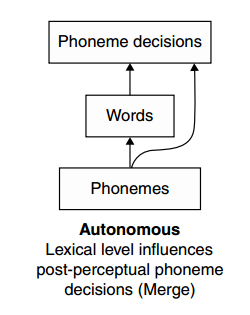 Lexical Access - Sözcük Erişimi
İnteraktif bakış açısı (interactive view) başlangıçta bütün bilgi kaynaklarının erişilebildiğini öne sürer. Bu nedenle bağlamın, sözdizimin ve biçimin aday sözcüklerin seçiminde ve aktifleşmesinde rol oynadığı varsayılır. Cohort Kuramı: Konuşma dilini tanımada düşey öncelik (bottom-up priority) bulunduğunu öne sürer. İlk 200 milisaniyede ya da ilk hece duyulduğunda bir grup aday sözcük biçimlerine göre erişime açık olur. Biçimsel olarak farklılık taşıyan sözcükler elenir.
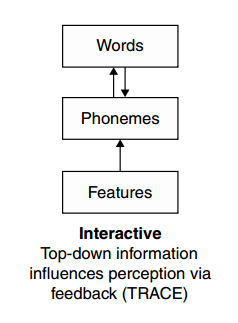 Lexical Access - Sözcük Erişimi
Eşadıllı (homonymy) ve çokanlamlı (polysemy) sözcüklerin neden olduğu anlam bulanıklığını gidermek için bağlamın mutlaka çözümlenmesi gerekir. Bağlamın sözcük erişimindeki etkisi yayılma aktivasyonundan (spreading activation) farklıdır. Yayılma aktivasyonu ‘floor’ (zemin) sözcüğü duyulduğu ya da kullanıldığı zaman bu sözcük ile anlamsal olarak ilişkili olan ‘ceiling’ (tavan), ‘door’ (kapı) ve ‘room’ (oda) gibi kelimelerin erişiminin hızlanmasıdır. Sözcük erişimi tartışmaları genel olarak konuşucuların ve dinleyicilerin sözcük tanımaları üzerinde yoğunlaşmıştır.
Lexical Effect - Sözcüksel Etki
Belirli bir sözcüksel birimin özelliği bakımından sözlükçeye erişimde kolaylık sağlaması.
Sıklık Etkisi (frequency effect): Daha sık kullanılan sözcükler daha hızlı tanınır.
Bozulma Etkisi (degradation effect) (Frost & Katz, 1989): Daha açık sunulan sözcükler bozulmuş sözcüklere göre daha hızlı erişilmektedir.
Lexical Effect - Sözcüksel Etki
Sözcük/Sözde-Sözcük Etkisi (word/non-word effect): LGAJ gibi ingilizcede görülmesi mümküm olmayan yapıların reddedilmesi FEMP gibi ingilizcenin yazım kurallarına uyan yapıların reddedilmesine göre daha hızlı olmaktadır. Bir sözcük gerçek bir sözcüğe ne kadar çok benziyorsa reddedilmesi o kadar zorlaşmaktadır.
Sözcük Üstünlüğü Etkisi (word superiority effect): Gerçek sözcüklerdeki sesbirimler ve harfler sözcük olmayan sıralı sesbirimler ve harflere (YYY, MPY) göre daha hızlı tespit ediliyor.
Lexical Effect - Sözcüksel Etki
Sözde-Sözcük Üstünlüğü Etkisi: Bir sözde-sözcük gerçekte var olan bir sözcüğe biçimsel olarak ne kadar benzer ise, benzemeyen sözde-sözcüklere göre, sesbirimler ya da harfler daha hızlı tanınır. (DAVE, MAVE, SAVE, CAVE) 
Komşuluk Etkisi (neighbourhood effect): Benzer sesletime sahip sözcükler daha hızlı işlemlenir (FEED, WEED, SEED).
Lexical Effect - Sözcüksel Etki
Uzunluk Etkisi (length effect): Daha uzun sözcükleri işlemlemek daha fazla zaman almaktadır. Uzunluk etkisi, okuma eyleminin hem harfleri tanıma seviyesinde hem de sözcük tanıma seviyesinde gerçekleştiğini ortaya koymaktadır.  
Canlandırabilme Etkisi (imageability effect): aklımızda canlandırabildiğimiz sözcükler canlandıramadığımız sözcüklere göre (örneğin soyut kavramlara) göre daha kolay geri çağrılabiliyor.